Сходинки падіння чи духовної деградації Доріана Грея
1. Дориан Грей побачив картину намальовану Безілом
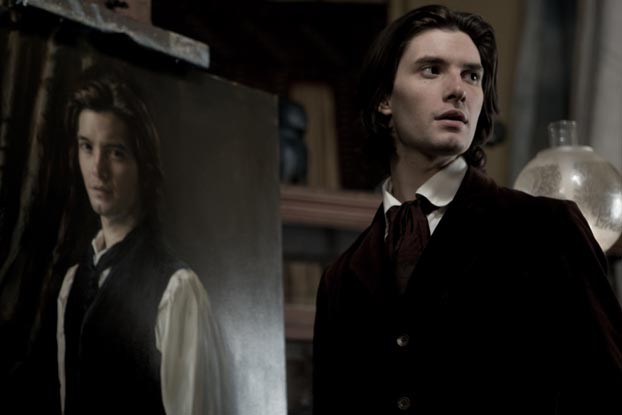 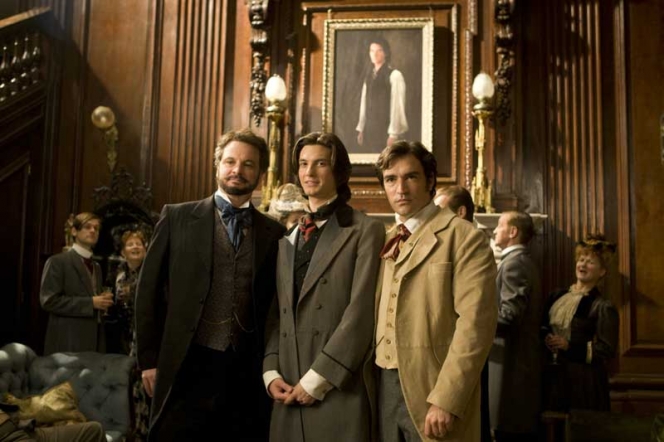 2. Усвідомив красу картини та самого себе
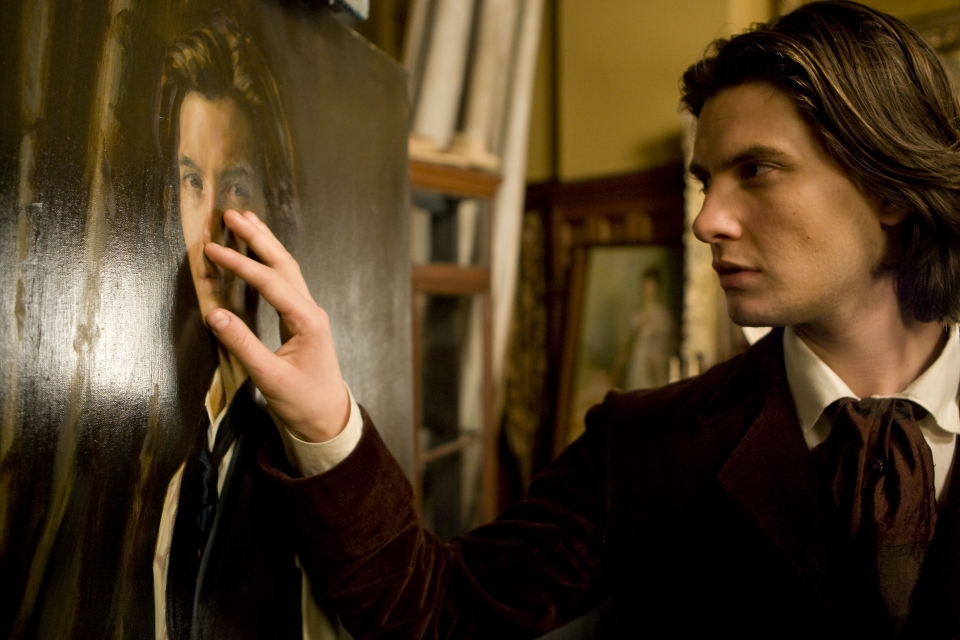 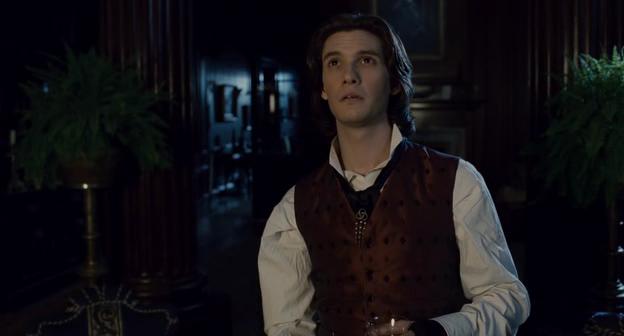 3. Пройшов випробування коханням та дізнається про смерть Сибіл
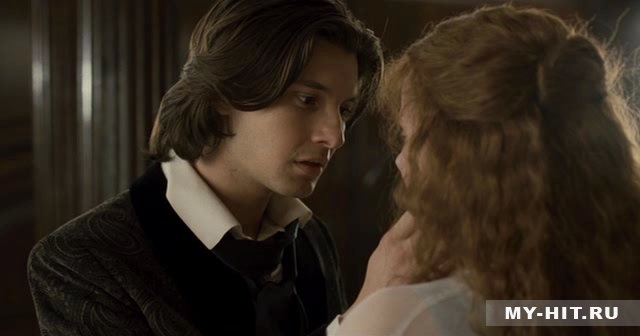 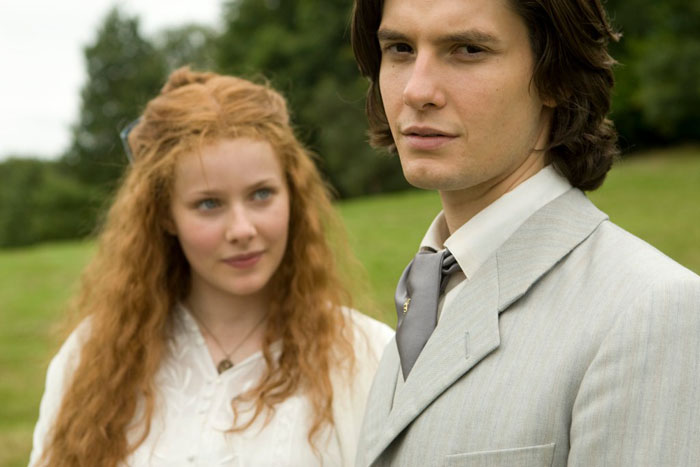 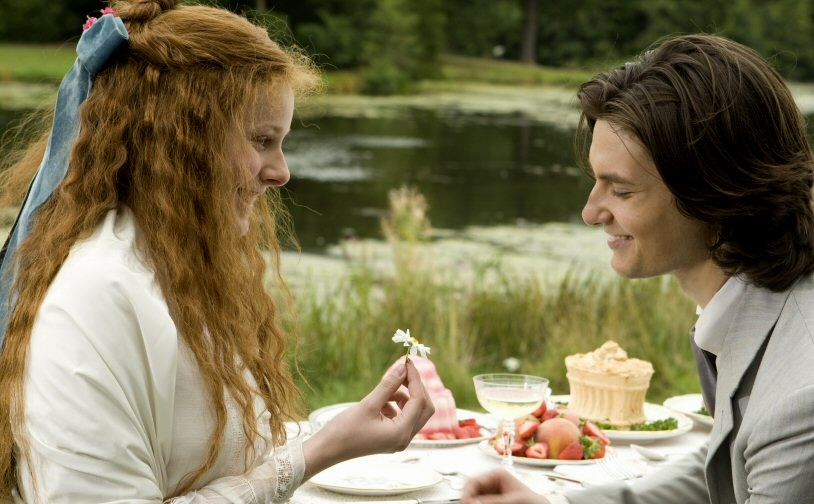 4. Книга, яку подарував лорд Генрі доріану грею
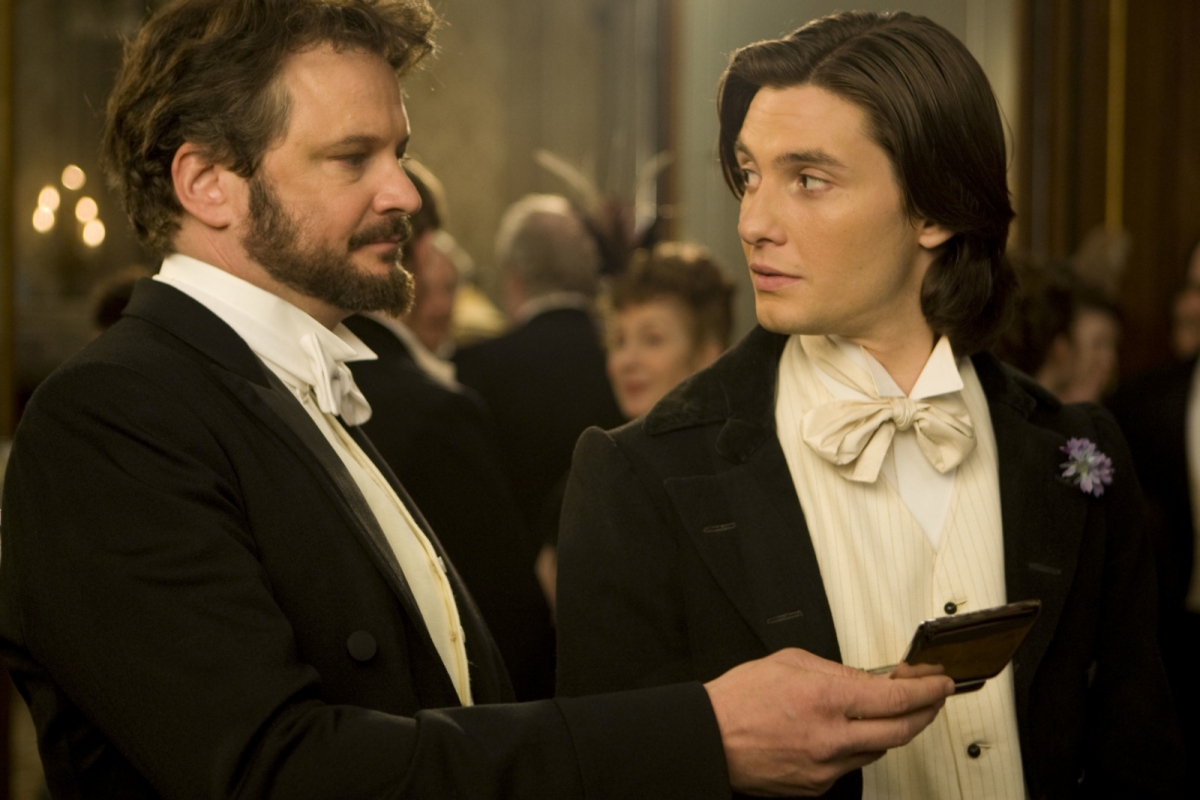 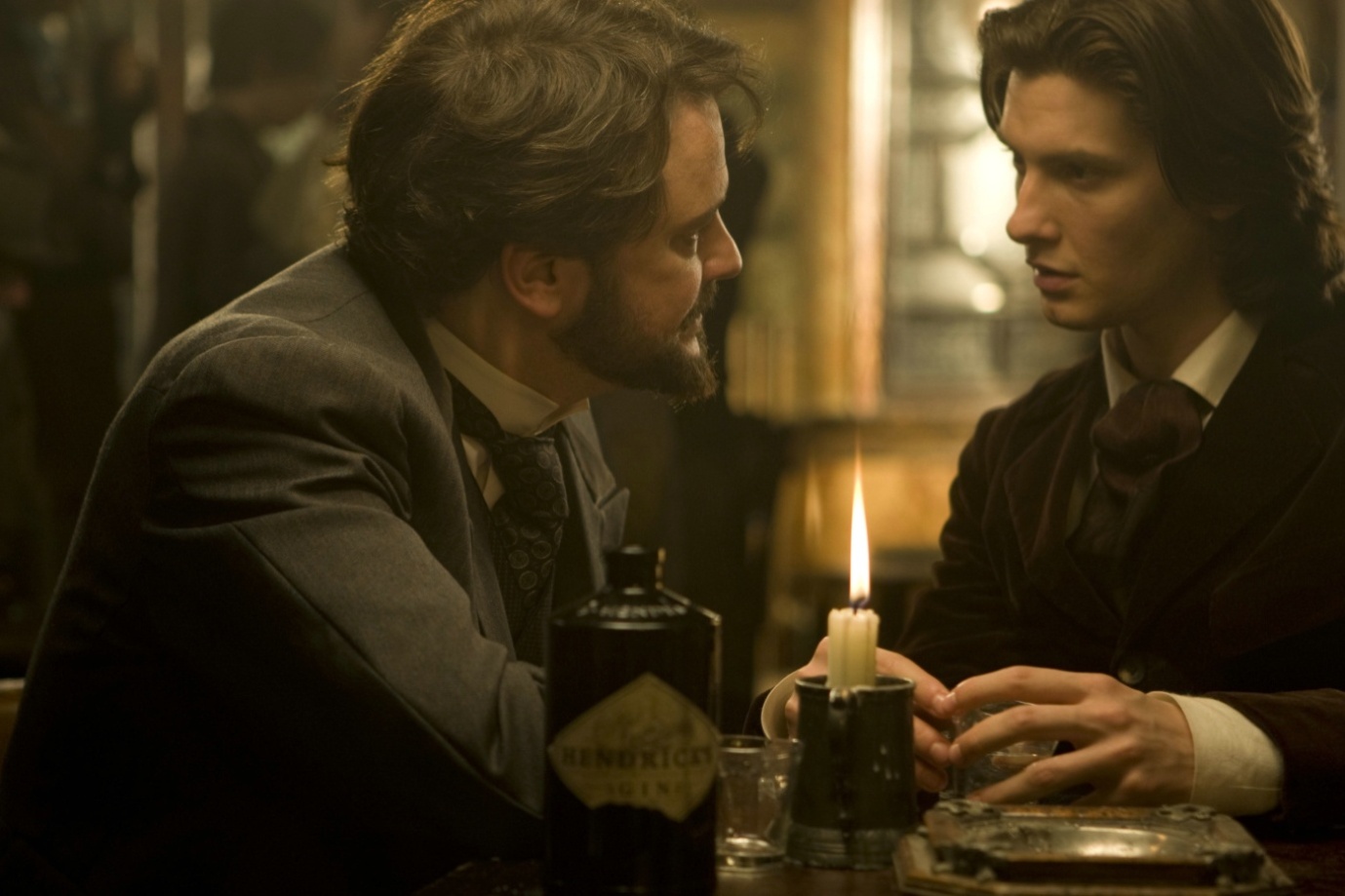 5. Вплив Розпусти на дориана
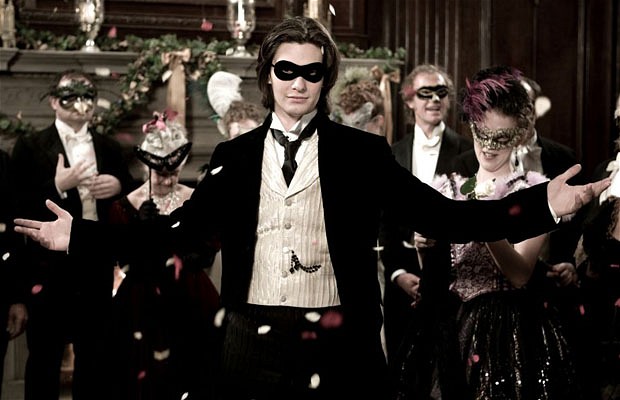 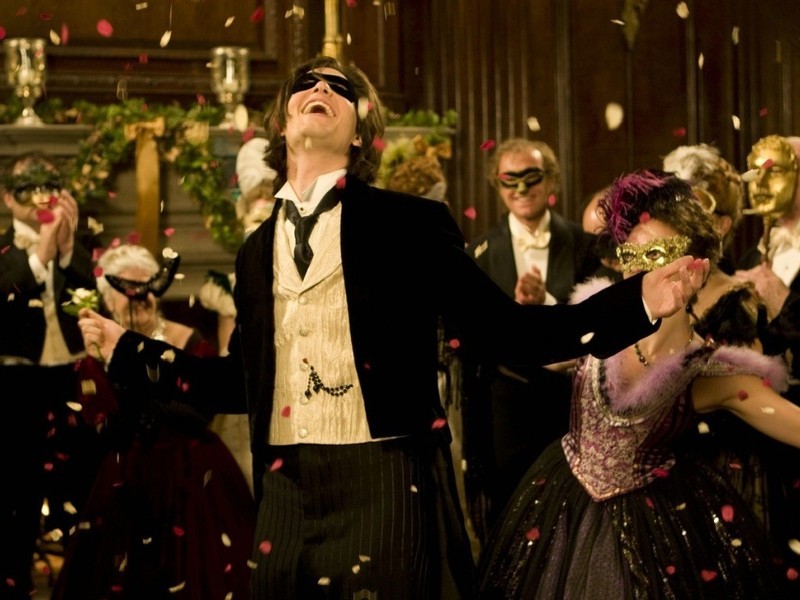 6. Вбивство безіла
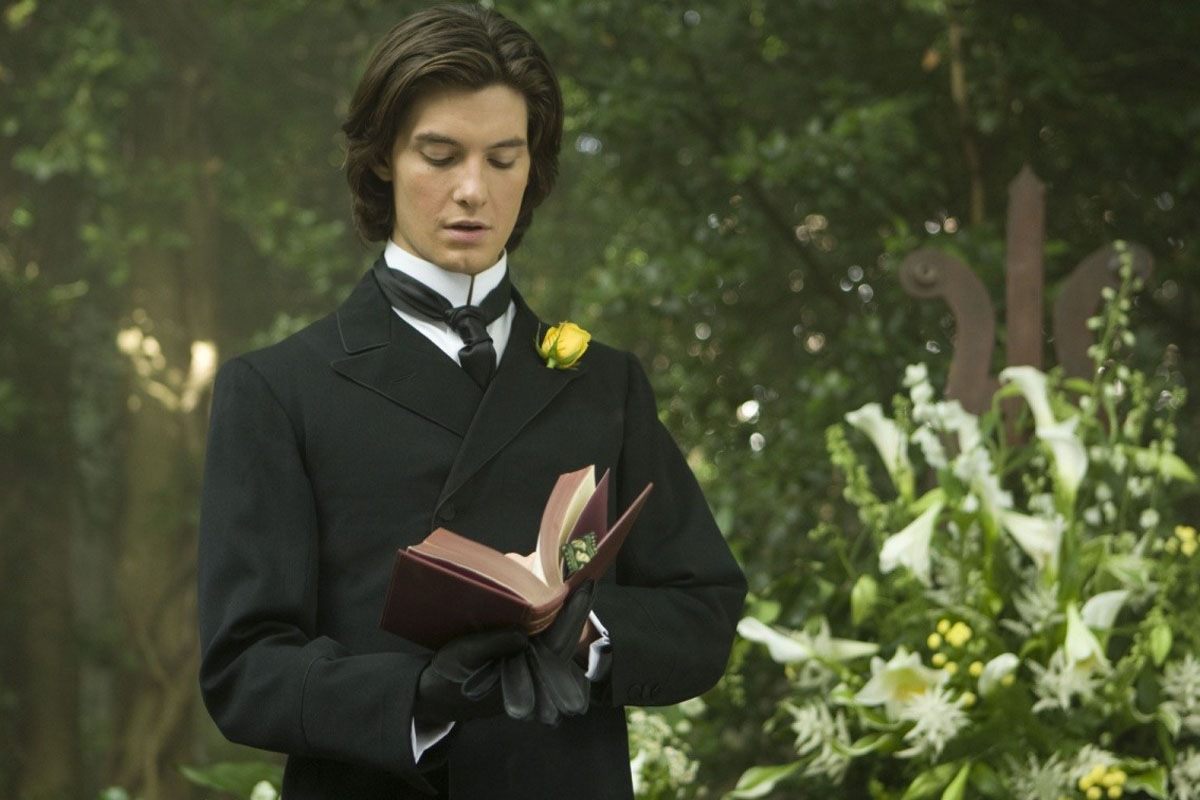 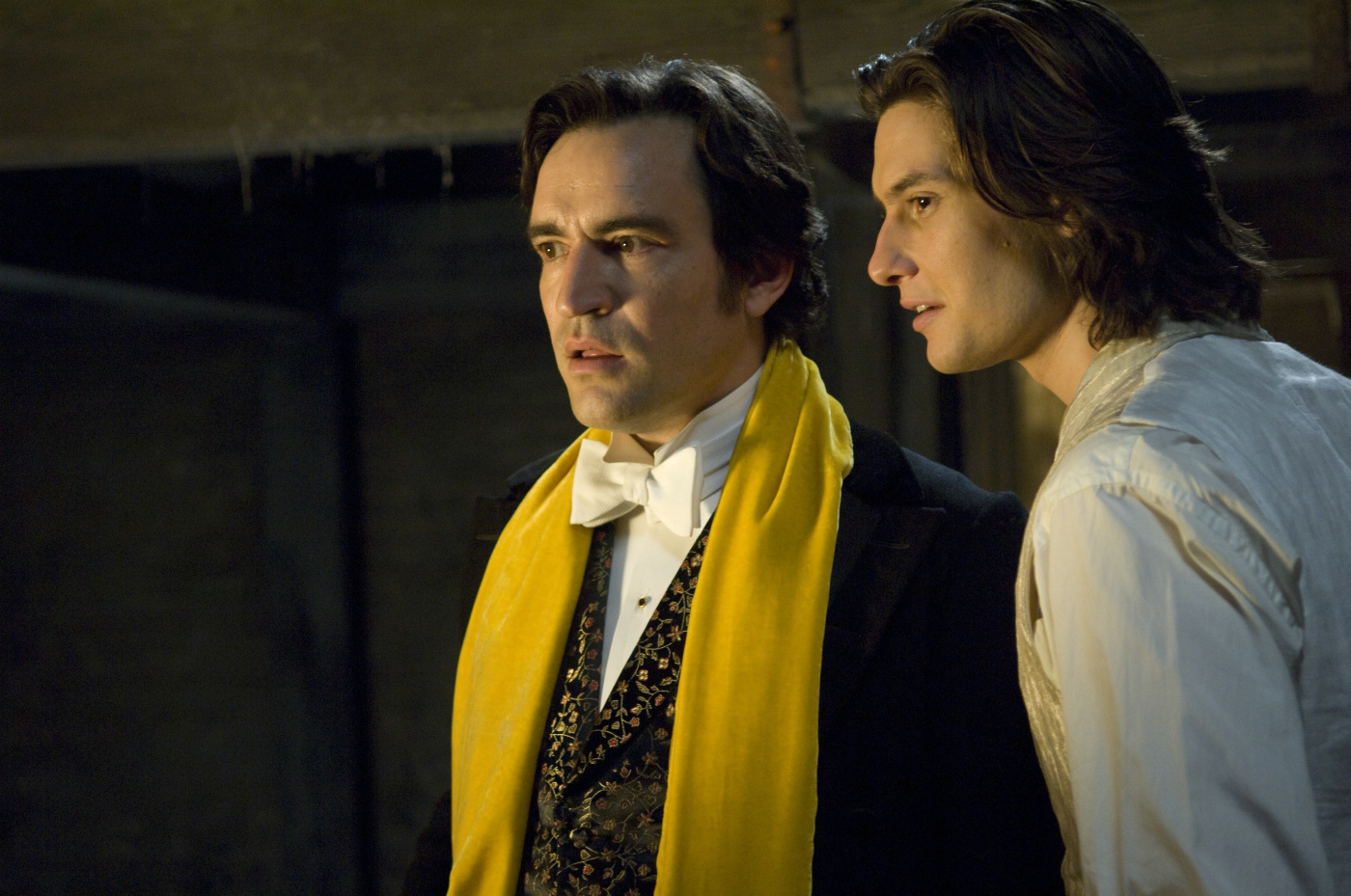 7. Вбивство власної душі та совісті
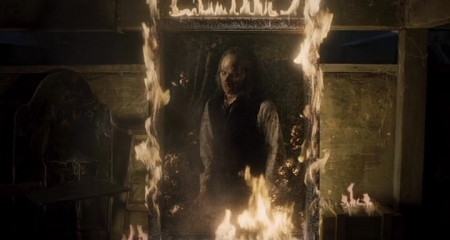 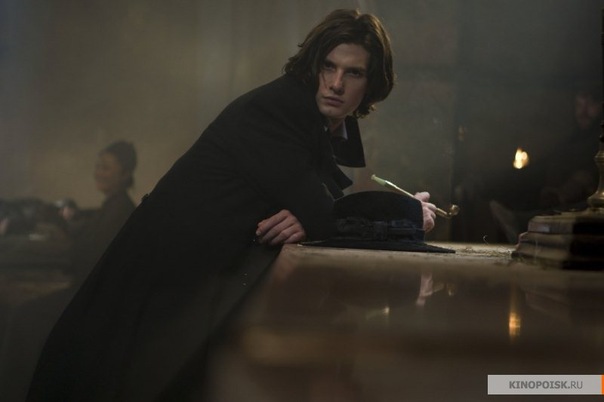 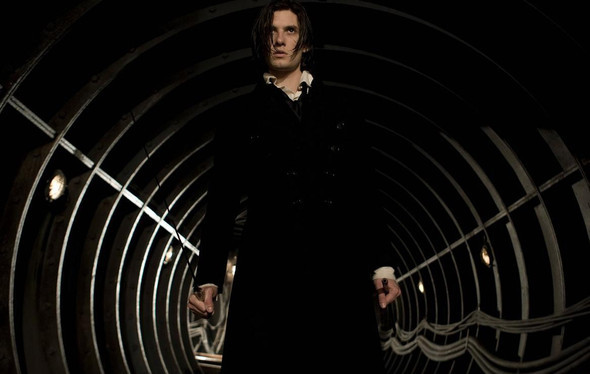 Сходинки
Побачив картину
Усвідомив
Красу картини та себе
Випробування коханням
Захоплення книгою
Розпуста
Перше вбивство
Вбивство власної душі